Figure 1 List of combined job titles and full-time employees across the University of Maryland Medical System, ...
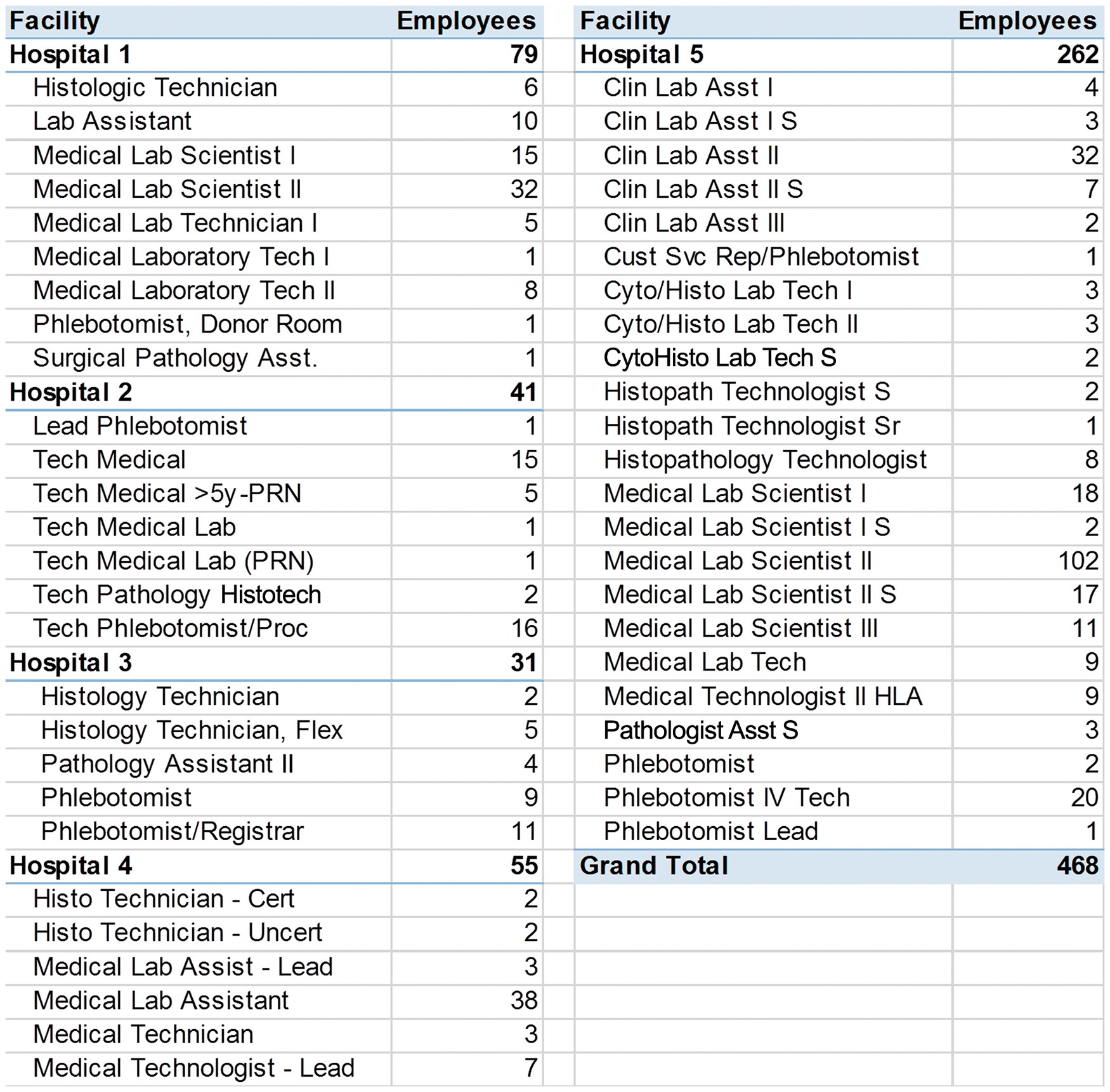 Lab Med, Volume 48, Issue 1, February 2017, Pages e4–e13, https://doi.org/10.1093/labmed/lmw051
The content of this slide may be subject to copyright: please see the slide notes for details.
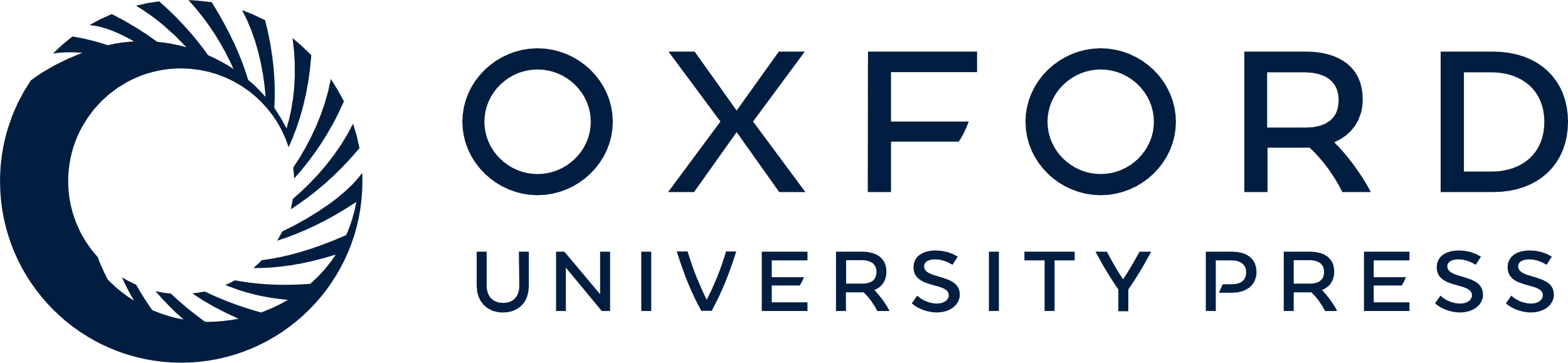 [Speaker Notes: Figure 1 List of combined job titles and full-time employees across the University of Maryland Medical System, Baltimore, MD.


Unless provided in the caption above, the following copyright applies to the content of this slide: © American Society for Clinical Pathology, 2016. All rights reserved. For permissions, please e-mail: journals.permissions@oup.com]
Figure 2 Similarity of tasks among job descriptions for the same type of position across the University of Maryland ...
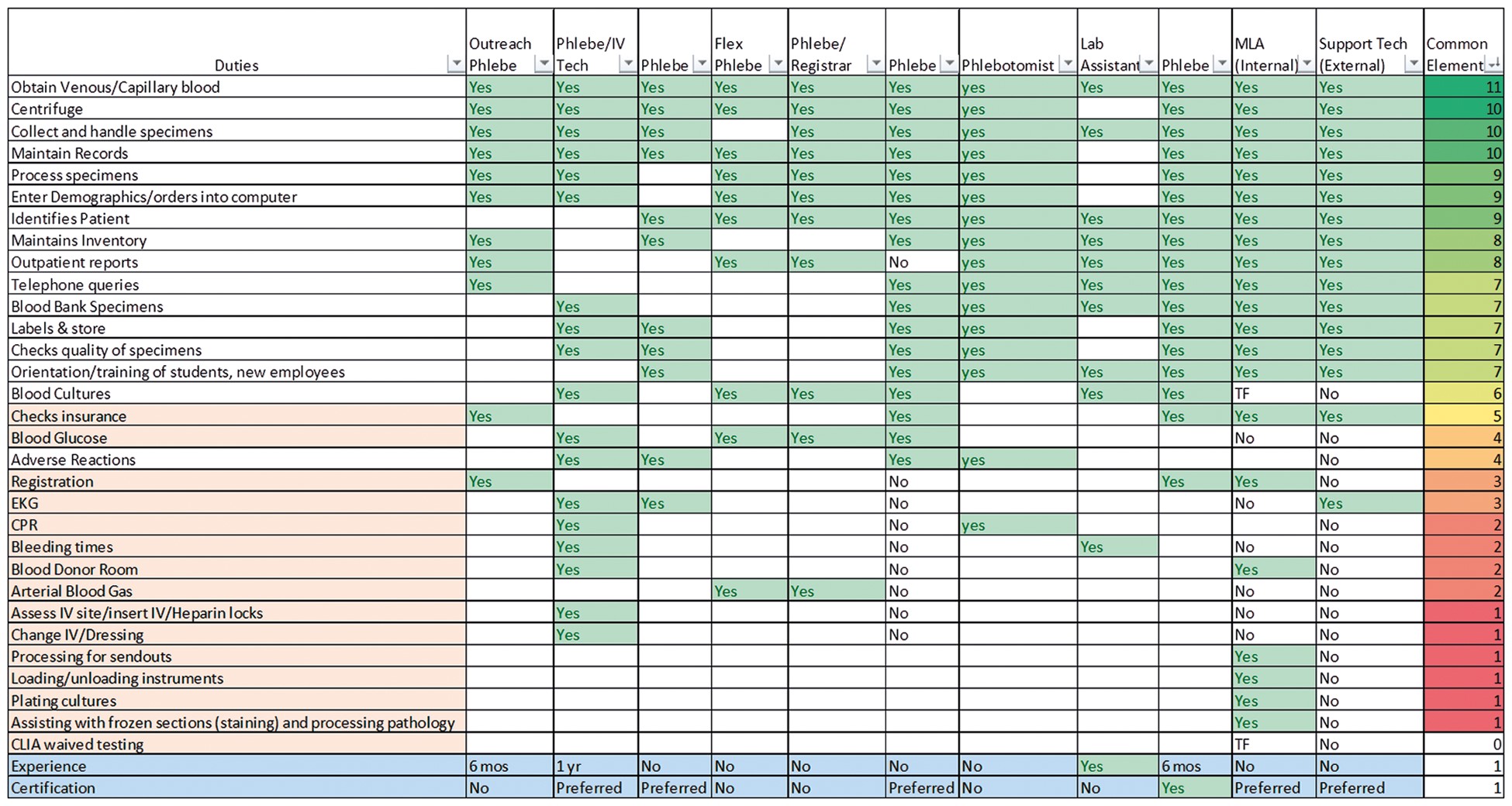 Lab Med, Volume 48, Issue 1, February 2017, Pages e4–e13, https://doi.org/10.1093/labmed/lmw051
The content of this slide may be subject to copyright: please see the slide notes for details.
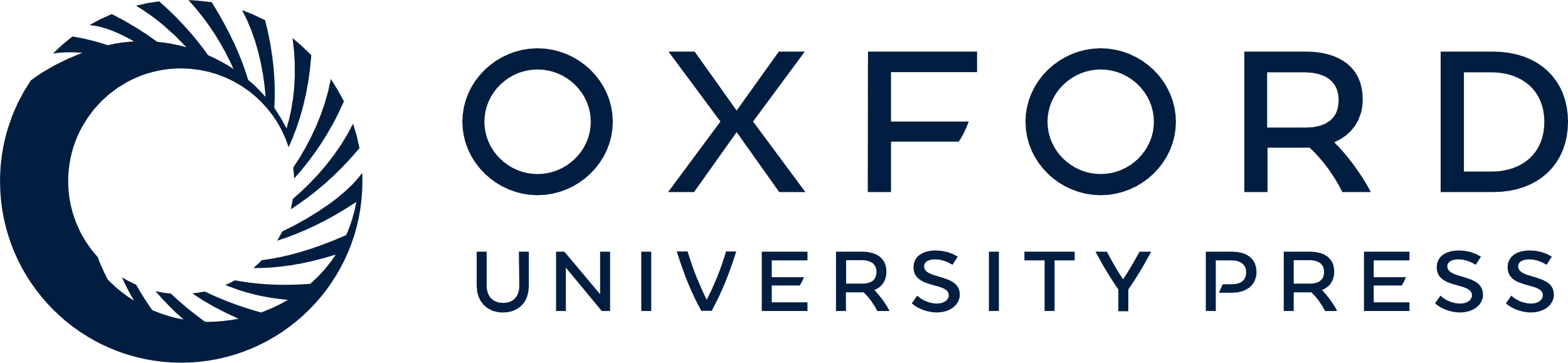 [Speaker Notes: Figure 2 Similarity of tasks among job descriptions for the same type of position across the University of Maryland Medical System, Baltimore, MD.


Unless provided in the caption above, the following copyright applies to the content of this slide: © American Society for Clinical Pathology, 2016. All rights reserved. For permissions, please e-mail: journals.permissions@oup.com]
Figure 3 Primary duties of phlebotomists across the University of Maryland Medical System, Baltimore, MD.
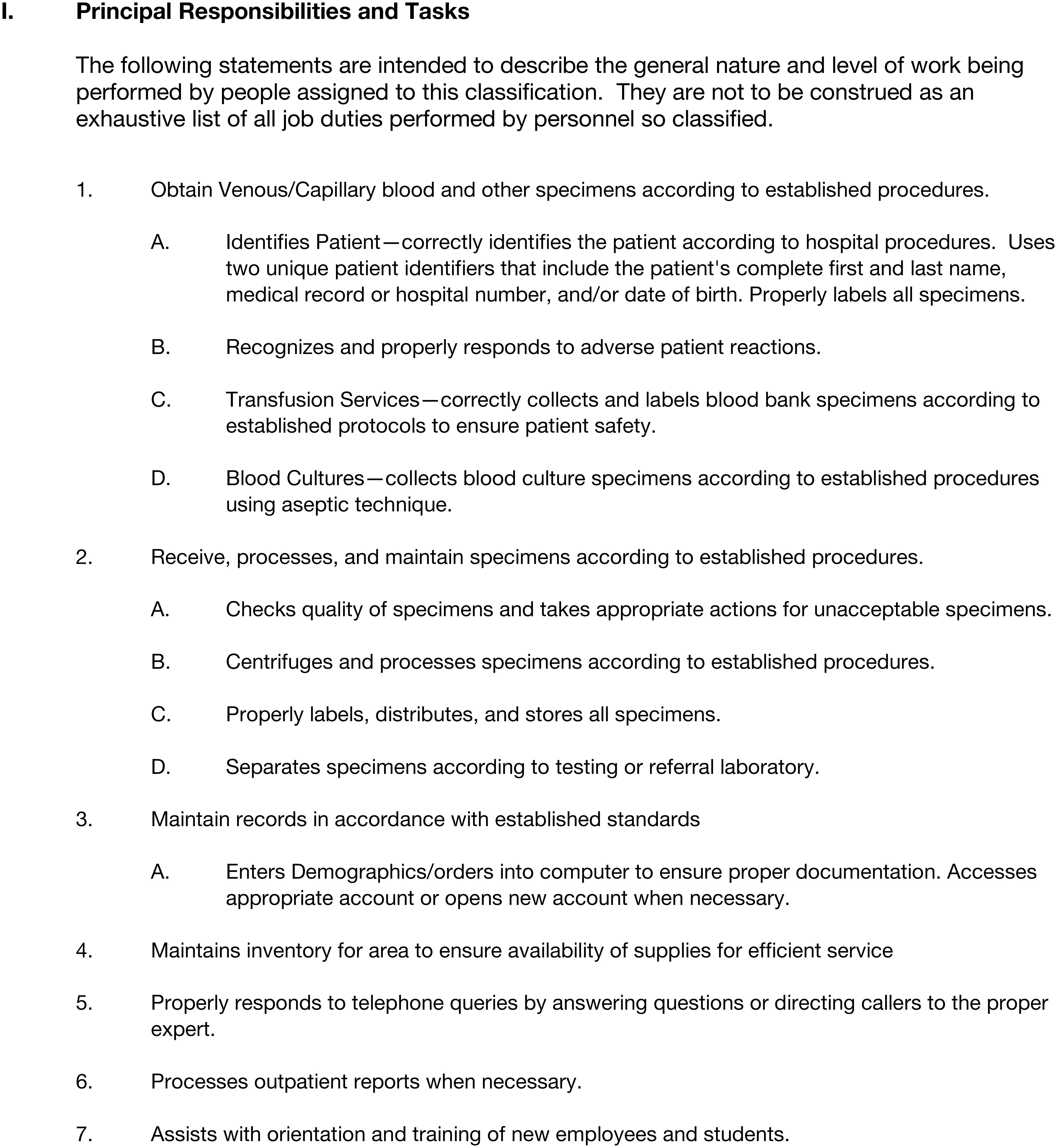 Lab Med, Volume 48, Issue 1, February 2017, Pages e4–e13, https://doi.org/10.1093/labmed/lmw051
The content of this slide may be subject to copyright: please see the slide notes for details.
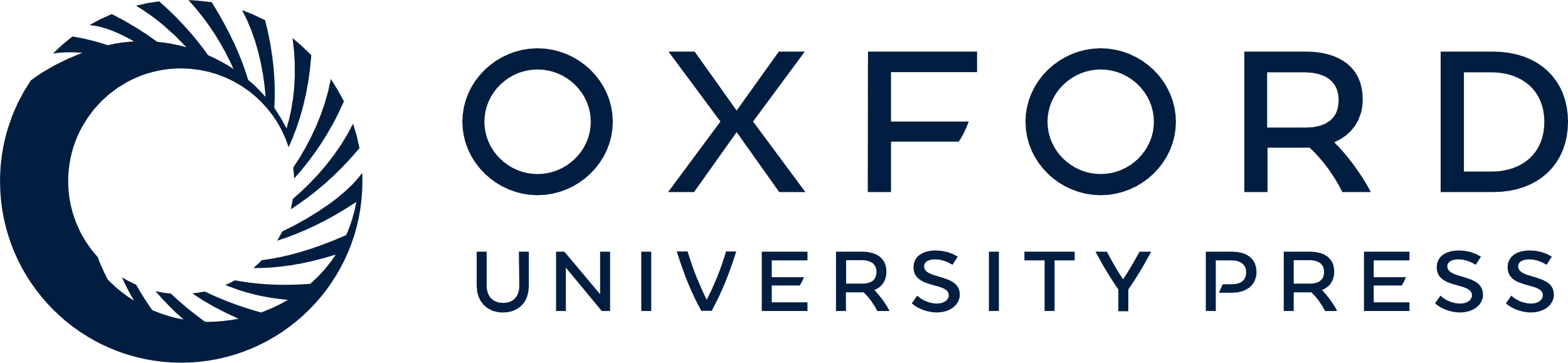 [Speaker Notes: Figure 3 Primary duties of phlebotomists across the University of Maryland Medical System, Baltimore, MD.


Unless provided in the caption above, the following copyright applies to the content of this slide: © American Society for Clinical Pathology, 2016. All rights reserved. For permissions, please e-mail: journals.permissions@oup.com]
Figure 4 Additional duties that were removed from the primary task in the job description of Phlebotomist for the ...
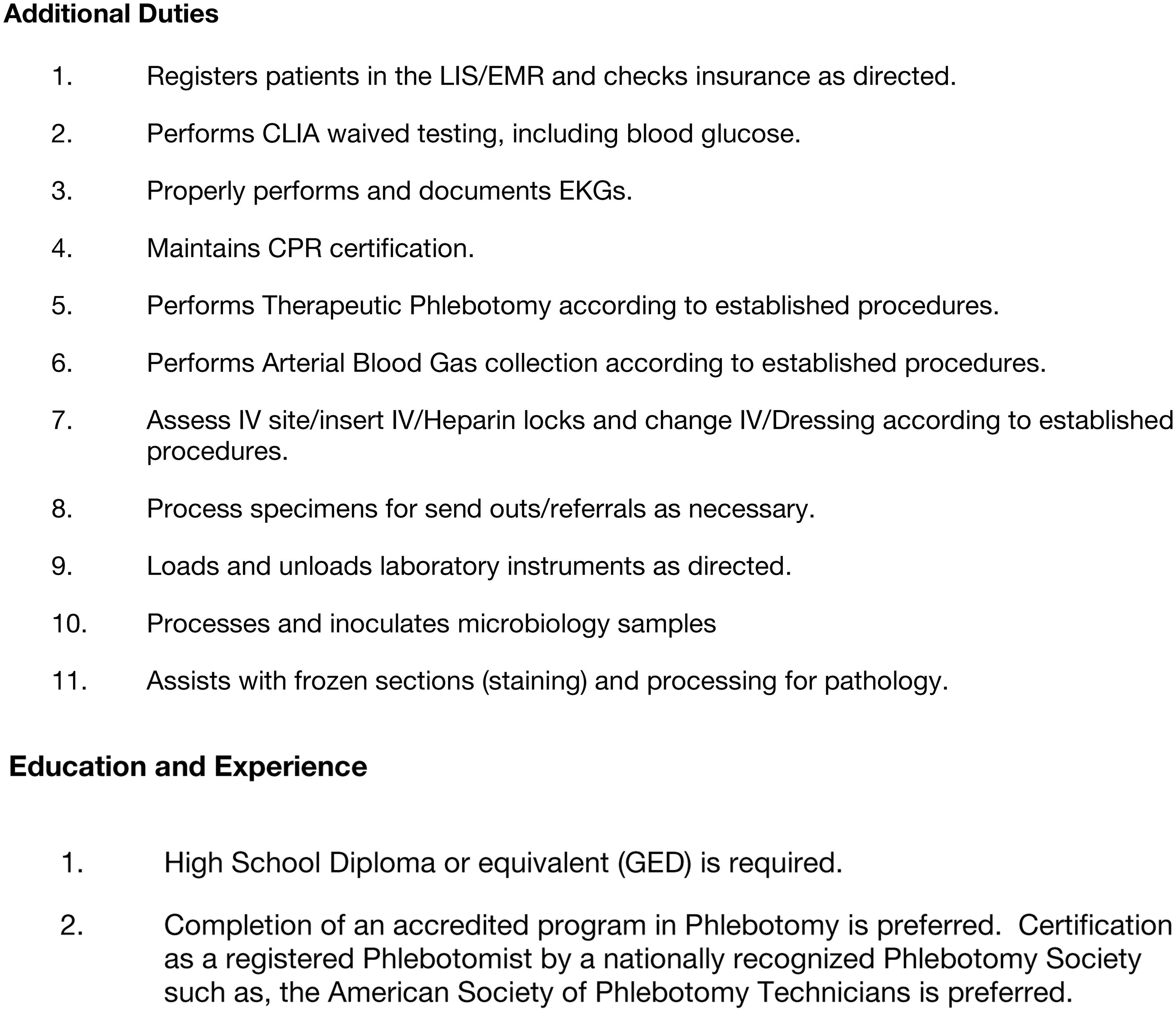 Lab Med, Volume 48, Issue 1, February 2017, Pages e4–e13, https://doi.org/10.1093/labmed/lmw051
The content of this slide may be subject to copyright: please see the slide notes for details.
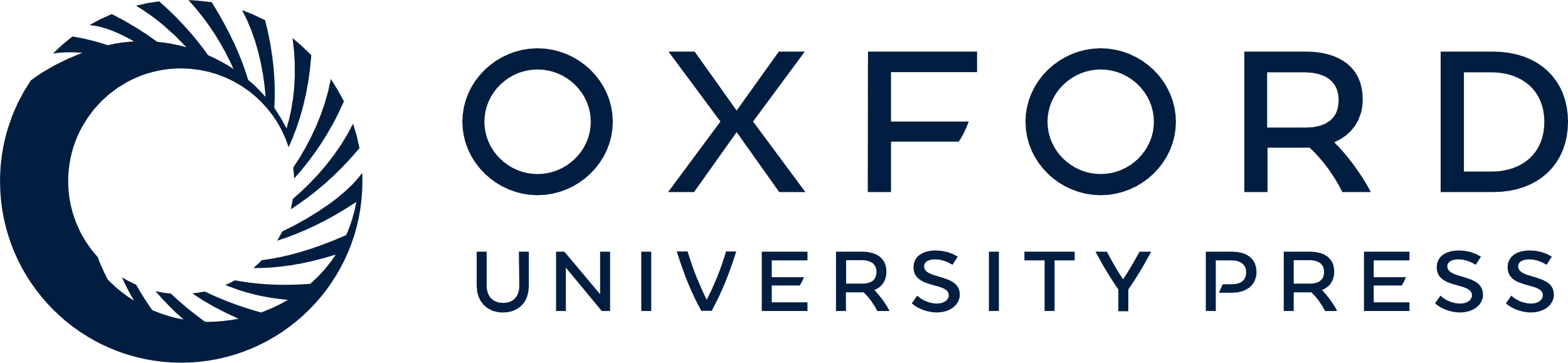 [Speaker Notes: Figure 4 Additional duties that were removed from the primary task in the job description of Phlebotomist for the University of Maryland Medical System, Baltimore, MD, as decided by on consensus of the research group.


Unless provided in the caption above, the following copyright applies to the content of this slide: © American Society for Clinical Pathology, 2016. All rights reserved. For permissions, please e-mail: journals.permissions@oup.com]
Figure 5 New requirements for the standardized Phlebotomist job description for the University of Maryland Medical ...
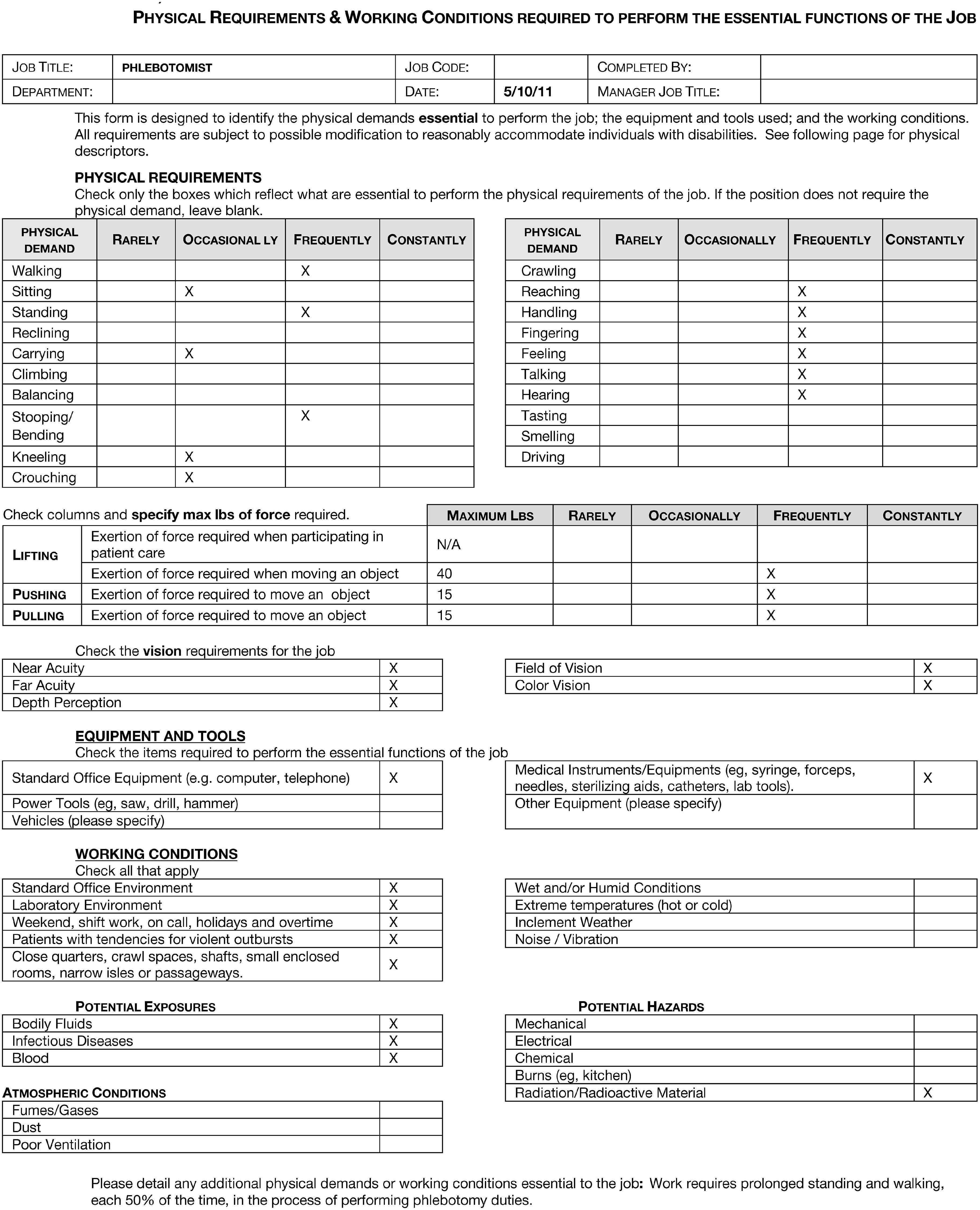 Lab Med, Volume 48, Issue 1, February 2017, Pages e4–e13, https://doi.org/10.1093/labmed/lmw051
The content of this slide may be subject to copyright: please see the slide notes for details.
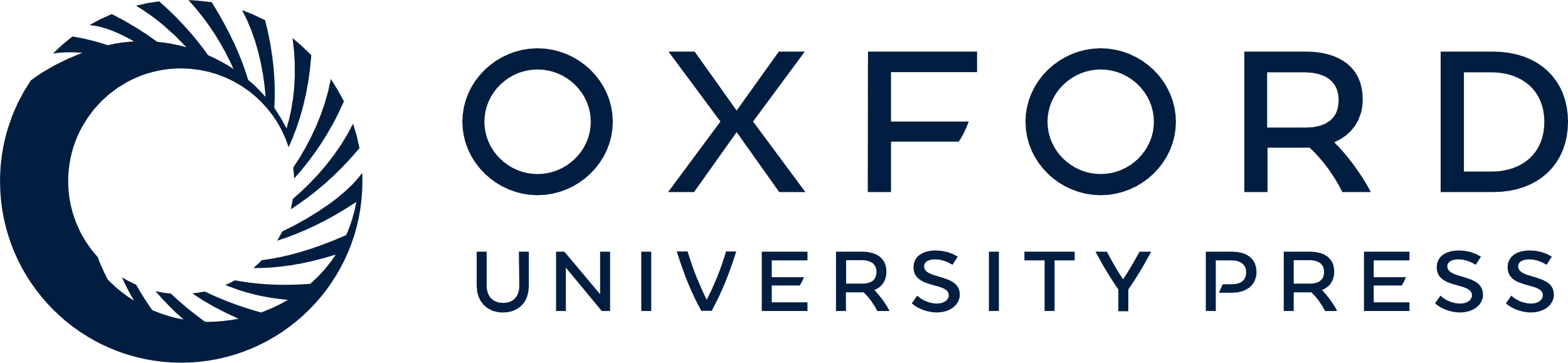 [Speaker Notes: Figure 5 New requirements for the standardized Phlebotomist job description for the University of Maryland Medical System, Baltimore, MD, as decided by consensus of the research group.


Unless provided in the caption above, the following copyright applies to the content of this slide: © American Society for Clinical Pathology, 2016. All rights reserved. For permissions, please e-mail: journals.permissions@oup.com]
Figure 6 Full job description for the role of Phlebotomist, as standardized based on synthesis of job-description ...
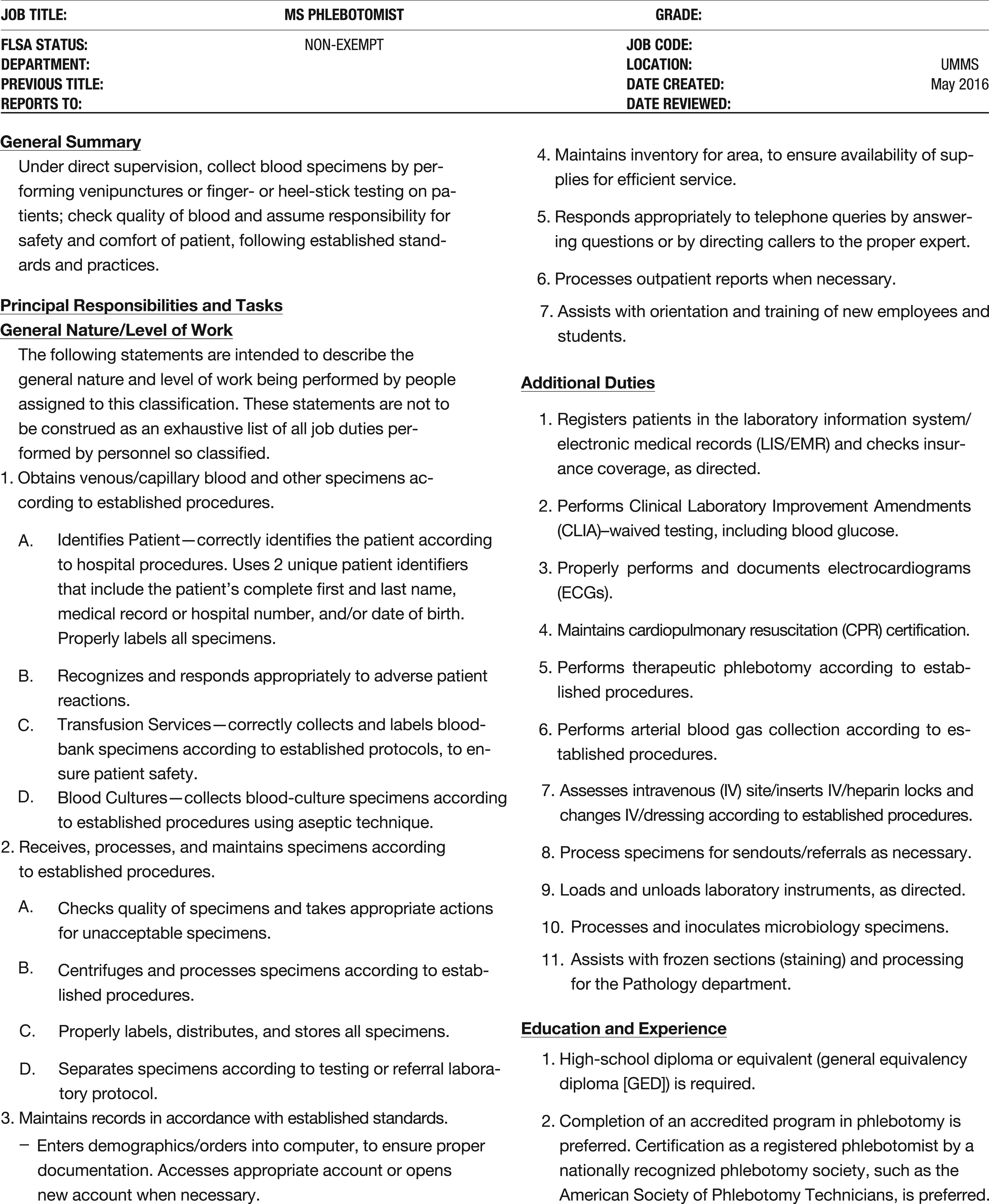 Lab Med, Volume 48, Issue 1, February 2017, Pages e4–e13, https://doi.org/10.1093/labmed/lmw051
The content of this slide may be subject to copyright: please see the slide notes for details.
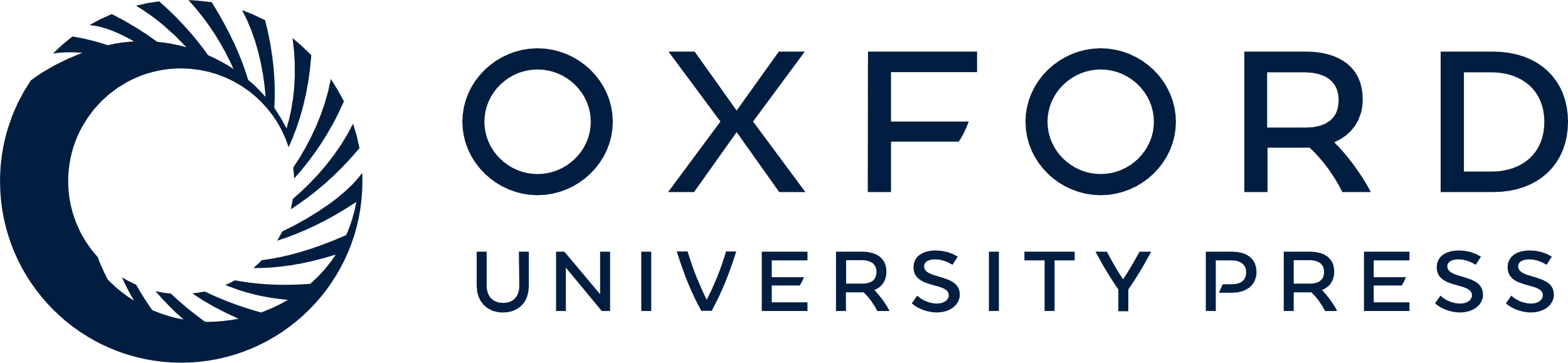 [Speaker Notes: Figure 6 Full job description for the role of Phlebotomist, as standardized based on synthesis of job-description language for this position across the University of Maryland Medical System, Baltimore, MD.


Unless provided in the caption above, the following copyright applies to the content of this slide: © American Society for Clinical Pathology, 2016. All rights reserved. For permissions, please e-mail: journals.permissions@oup.com]
Figure 6 Full job description for the role of Phlebotomist, as standardized based on synthesis of job-description ...
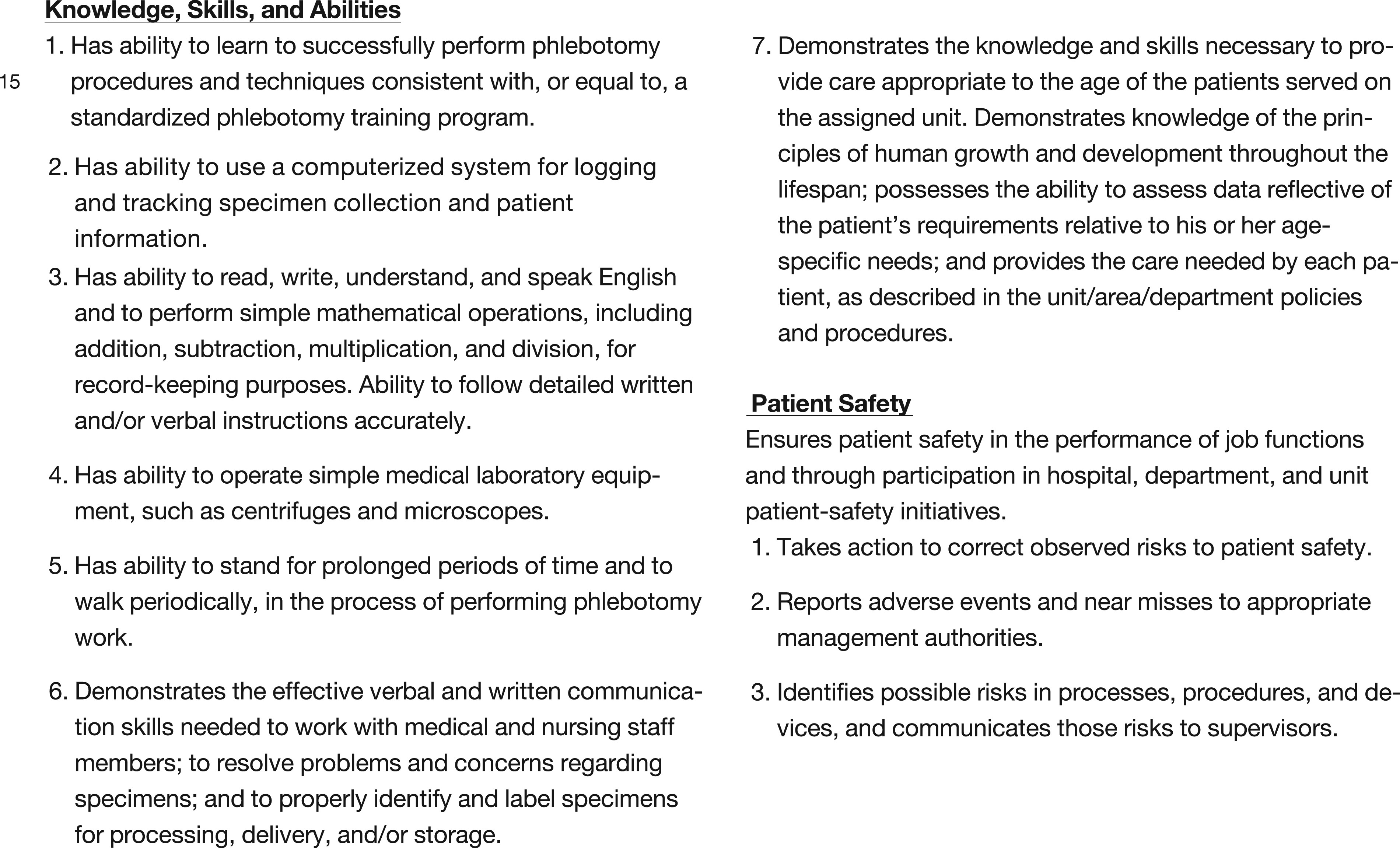 Lab Med, Volume 48, Issue 1, February 2017, Pages e4–e13, https://doi.org/10.1093/labmed/lmw051
The content of this slide may be subject to copyright: please see the slide notes for details.
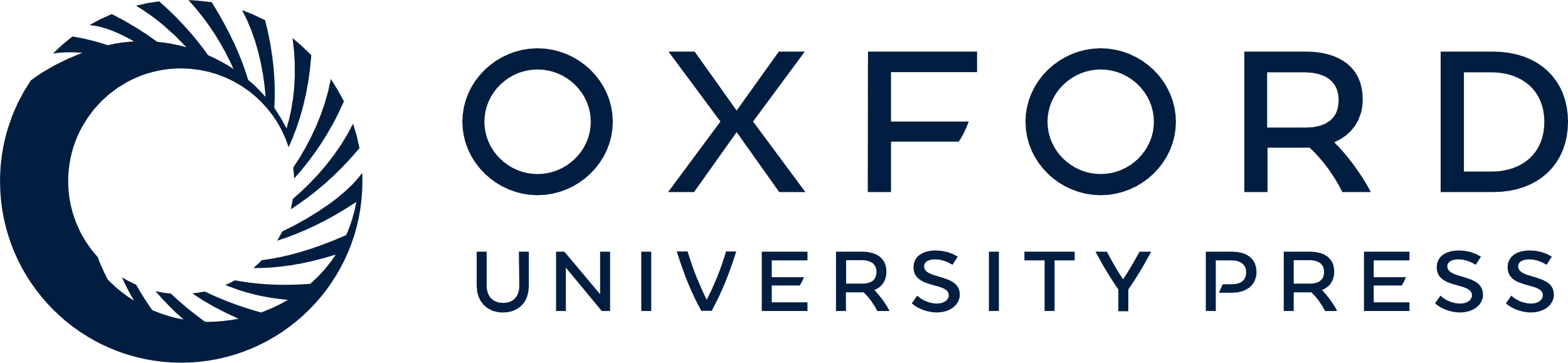 [Speaker Notes: Figure 6 Full job description for the role of Phlebotomist, as standardized based on synthesis of job-description language for this position across the University of Maryland Medical System, Baltimore, MD.


Unless provided in the caption above, the following copyright applies to the content of this slide: © American Society for Clinical Pathology, 2016. All rights reserved. For permissions, please e-mail: journals.permissions@oup.com]